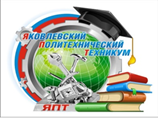 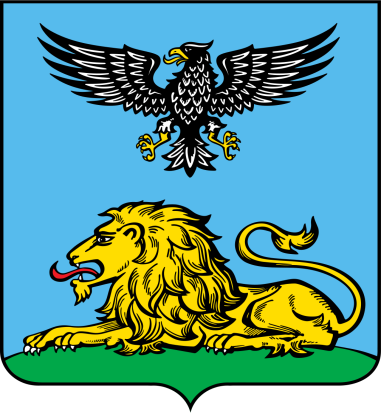 ДЕПАРТАМЕНТ ВНУТРЕННЕЙ И КАДРОВОЙ ПОЛИТИКИ БЕЛГОРОДСКОЙ ОБЛАСТИОБЛАСТНОЕ ГОСУДАРСТВЕННОЕ АВТОНОМНОЕПРОФЕССИОНАЛЬНОЕ ОБРАЗОВАТЕЛЬНОЕ УЧРЕЖДЕНИЕ«ЯКОВЛЕВСКИЙ ПОЛИТЕХНИЧЕСКИЙ ТЕХНИКУМ»ПРЕЗЕНТАЦИЯ БЕРЕЖЛИВОГО ПРОЕКТА«Оптимизация процесса обмена информацией с помощью локальной сети»
Директор ОГАПОУ 
         «Яковлевский политехническиский техникум»
         Нефедов Михаил Николаевич 

г. Строитель 2020год
КОМАНДА ПРОЕКТА
КАРТОЧКА ПРОЕКТА
Введение в предметную область(описание ситуации «как есть»)
Обоснование выбора процесса:
Потребность в оперативном обмене информацией

Сокращение расхода времени и материалов на копирование документов для нескольких руководителей структурных подразделений
4
Введение в предметную область(описание ситуации «как есть»)
Карта текущего состояния
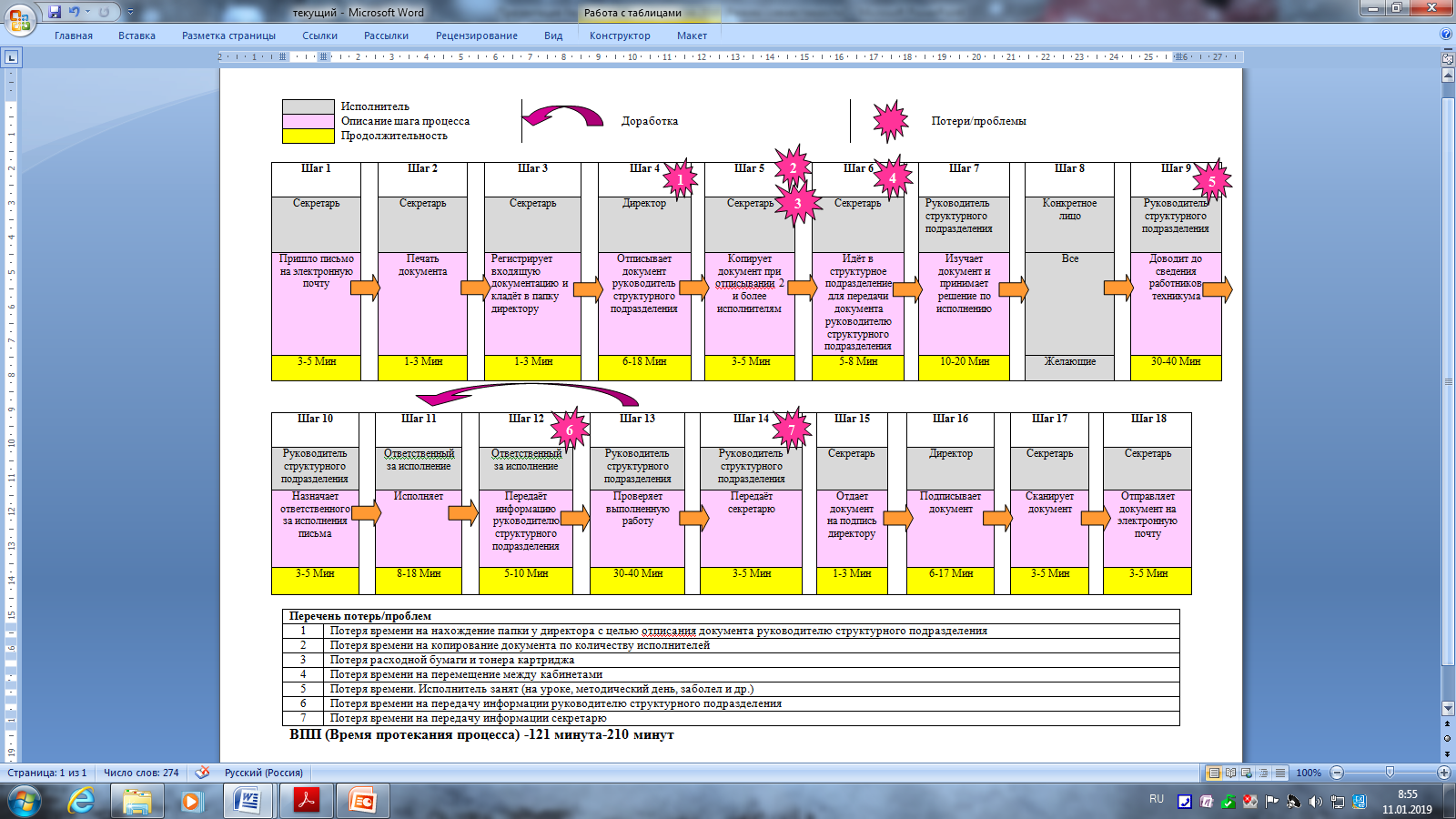 5
Введение в предметную область(описание ситуации «как есть»)
1. Затраты времени и материалов на создание копий документов для нескольких сотрудников  структурных подразделений.
2. Потеря времени при передаче секретарем документов сотрудников структурных подразделений.
3. Проблема передачи информации исполнителям из числа сотрудников.
Введение в предметную область(описание ситуации «как будет»)
Карта целевого состояния
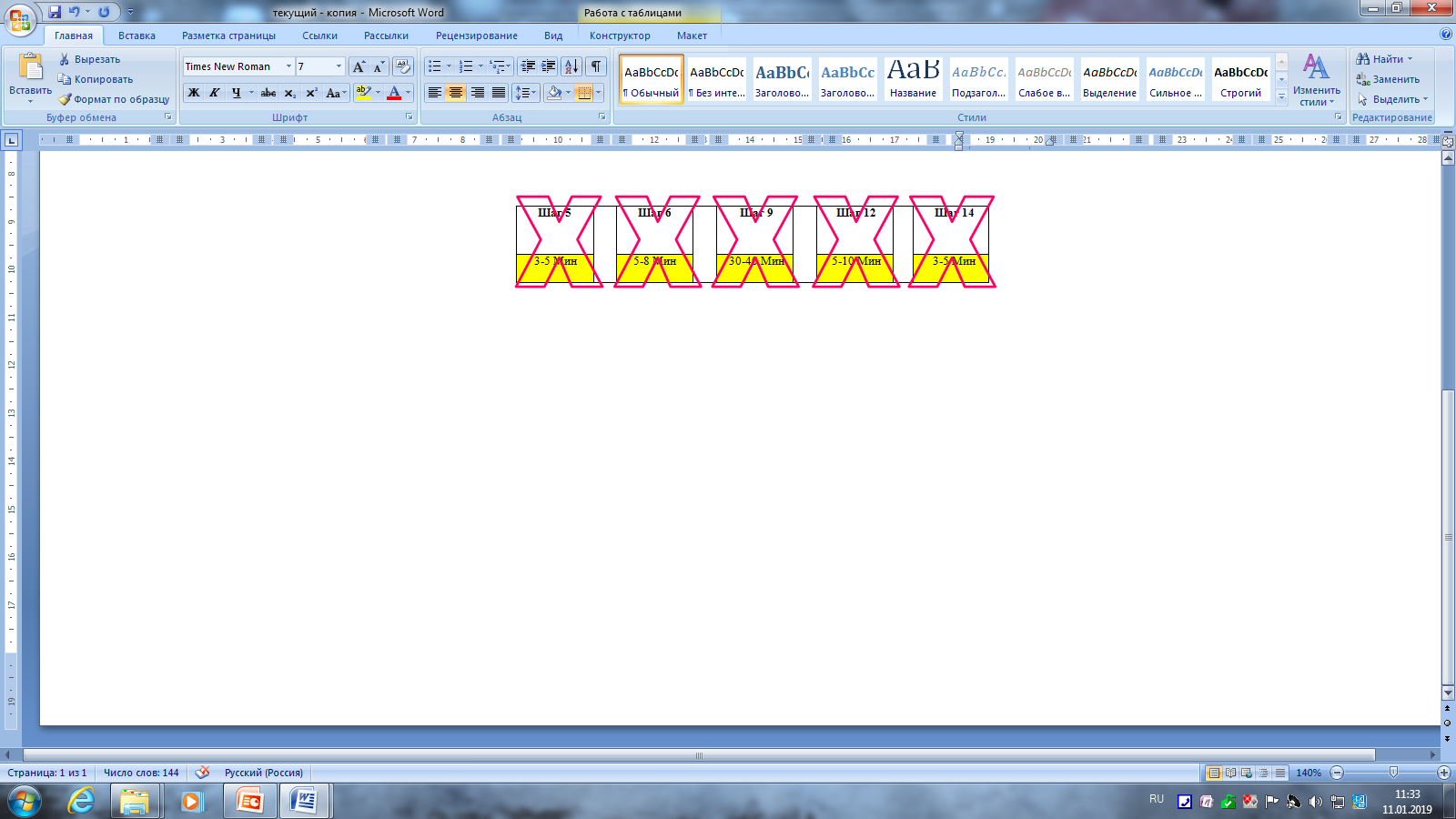 ВПП (Время протекания процесса) – 64 минуты - 128 минут
7
Цель и результат проекта
8
Основные блоки работ проекта
9
* завершенные блоки работ  закрашиваются зеленым цветом
КОНТАКТНЫЕ ДАННЫЕ:
Руководитель проекта:
Зарубина Юлия Николаевна
тел: 8(47244)5-28-28
e-mail: ypolyteh@mail.ru
Администратор проекта:
Зикеев Андрей Валерьевич
тел: 8(47244)5-28-28
e-mail: lunar.zsv.4ever@mail.ru